Banca Profilo
Executive Summary
della Relazione sul Governo Societario e sugli Assetti proprietari  (esercizio 2024)
Relazione sul Governo societario e gli assetti proprietari Executive Summary
Relazione sul Governo societario e gli assetti proprietari
Principali highlight della Società
2
Relazione sul Governo societario e gli assetti proprietari Executive Summary
Composizione dell’azionariato
Mercato  38%
Arepo BP
62%
3
Relazione sul Governo societario e gli assetti proprietari Executive Summary
Composizione del Consiglio di Amministrazione
LEGENDA:
C: nomina per cooptazione  M: lista di maggioranza  m:  lista di minoranza
CCR: Comitato Controllo e Rischi  CR: Comitato Remunerazione  CN: Comitato Nomine
M/P: riferito alla composizione dei Comitati endoconsiliari: Membro o Presidente
4
Relazione sul Governo societario e gli assetti proprietari Executive Summary
Anzianità nella carica dei Consiglieri
Evoluzione rispetto al precedente mandato
1 Comitato Italiano Corporate Governance “Relazione 2018 sull’evoluzione della Corporate governance delle società quotate” p. 44 – tab. 1.
2Report on Corporate Governance practices in Italy: an assessment of the Italian CG Code implementation (2018), Assonime, p. 9.
5
Relazione sul Governo societario e gli assetti proprietari Executive Summary
Aree di conoscenza e specializzazione dei Consiglieri
6
Relazione sul Governo societario e gli assetti proprietari Executive Summary
Numero di riunioni del Consiglio di Amministrazione e tasso di partecipazione
Numero di Riunioni	Tasso di Partecipazione
15
14
14
7
Relazione sul Governo societario e gli assetti proprietari Executive Summary
Cariche di Amministratore o Sindaco dei Consiglieri in altre società
8
5 2018 Italy Spencer Stuart Board Index, pag. 35.
Relazione sul Governo societario e gli assetti proprietari Executive Summary
Processo di Board Evaluation
9
Relazione sul Governo societario e gli assetti proprietari Executive Summary
Numero di riunioni del Comitato Remunerazione e tasso di partecipazione
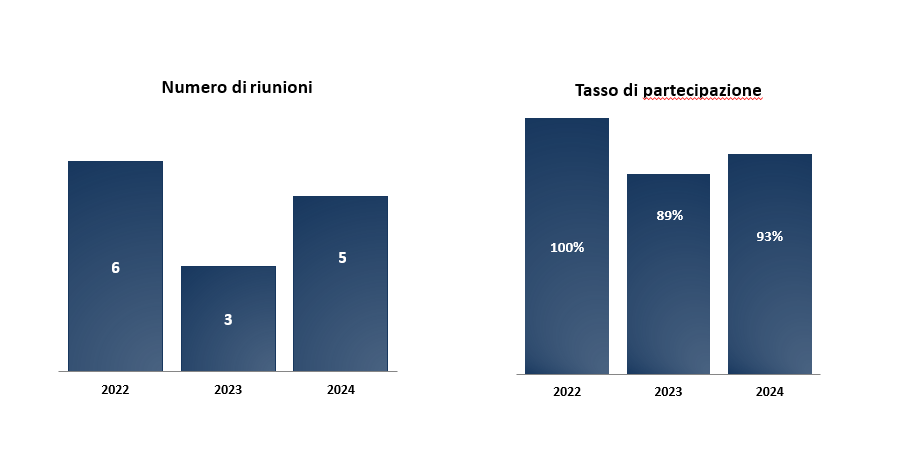 10
Relazione sul Governo societario e gli assetti proprietari Executive Summary
Numero di riunioni del Comitato Controllo e Rischi e tasso di partecipazione
11
Relazione sul Governo societario e gli assetti proprietari Executive Summary
Numero di riunioni del Comitato Nomine e tasso di partecipazione
12
Relazione sul Governo societario e gli assetti proprietari Executive Summary
Composizione del Collegio Sindacale
13
9Ai fini della valutazione della sussistenza del requisito di indipendenza si è tenuto conto dei requisiti previsti dall’art. 148 , comma 3 del TUF e dal Codice di Autodisciplina per le Società quotate promosso da  Borsa Italiana SpA.
Relazione sul Governo societario e gli assetti proprietari Executive Summary
Numero di riunioni del Collegio Sindacale e tasso di partecipazione
14
Relazione sul Governo societario e gli assetti proprietari Executive Summary
Sintesi degli strumenti della politica retributiva
Sistemi di incentivazione di 
breve periodo (STI)
Sistemi di incentivazione di lungo periodo (LTI)
No		Sì
No		Sì
Esistenza di un sistema di 
incentivazione di breve periodo
Esistenza di un sistema di incentivazione di lungo periodo
X
X
Veicoli LTI				     No		Sì
Veicoli  STI				                No		Sì
Cash
N.A
Strumenti finanziari
Cash
X
N.A
X
Strumenti finanziari
Peso
Parametri
ICAAP Total Capital Ratio
On/Off
Utile netto
On/Off
Indicatori di Liquidità
On/Off
VAR
On/Off
Leva Finanziaria
On/Off
Qualitativi
On/Off
15
Relazione sul Governo societario e gli assetti proprietari Executive Summary
Politica Retributiva su livelli di compensi teorici massimi
16
Relazione sul Governo societario e gli assetti proprietari Executive Summary
Principali elementi del Sistema di Controllo Interno
17
Relazione sul Governo societario e gli assetti proprietari Executive Summary
Mappatura dei rischi
18